Figure 3. Representational biases in visual cortex (Analysis 1): color contrast polarity versus object surface color. ...
Cereb Cortex, Volume 26, Issue 5, May 2016, Pages 1997–2005, https://doi.org/10.1093/cercor/bhv021
The content of this slide may be subject to copyright: please see the slide notes for details.
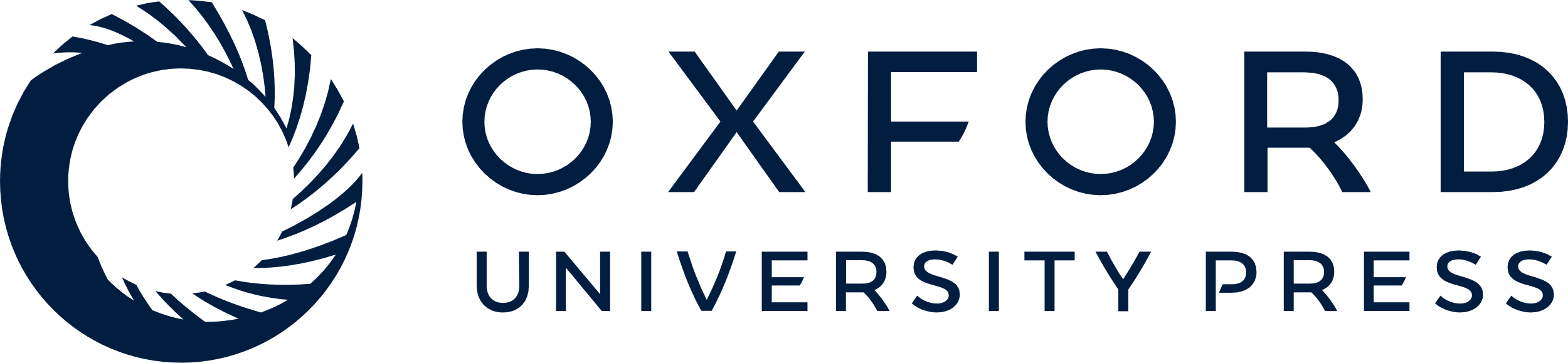 [Speaker Notes: Figure 3. Representational biases in visual cortex (Analysis 1): color contrast polarity versus object surface color. We trained the classifier on voxel responses to red objects versus green objects presented at position 1 (i.e., R1 vs. G1) and tested on responses to red objects versus green objects at retinal position 2 (i.e., R2 vs. G2), and vice versa. Error bars represent between-subjects' standard error (n = 10 subjects). The asterisks indicate above/below chance significance on a one-sample t-test (*P < 0.05, two-tailed).


Unless provided in the caption above, the following copyright applies to the content of this slide: © The Author 2015. Published by Oxford University Press. All rights reserved. For Permissions, please e-mail: journals.permissions@oup.com]